Eπαναληπτικό
Κεφάλαια 24-28
Σελίδες 34-35 Β.Μ.
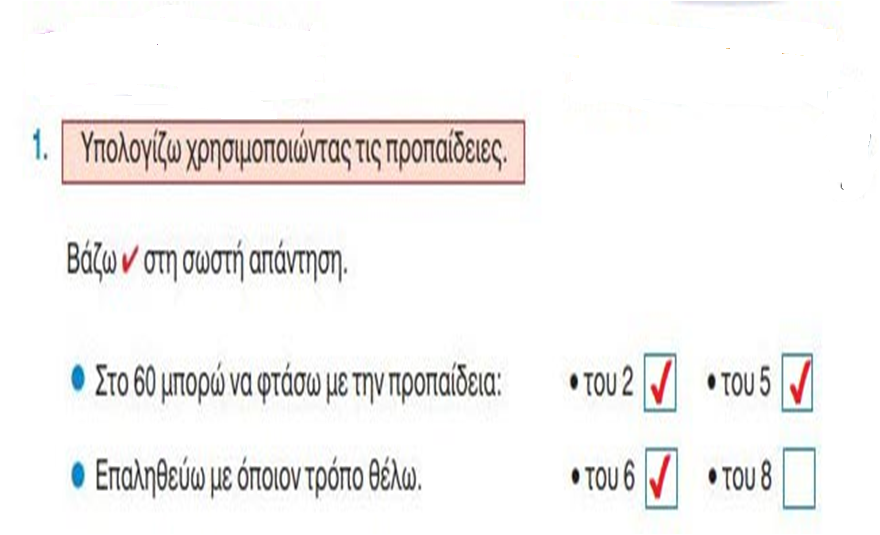 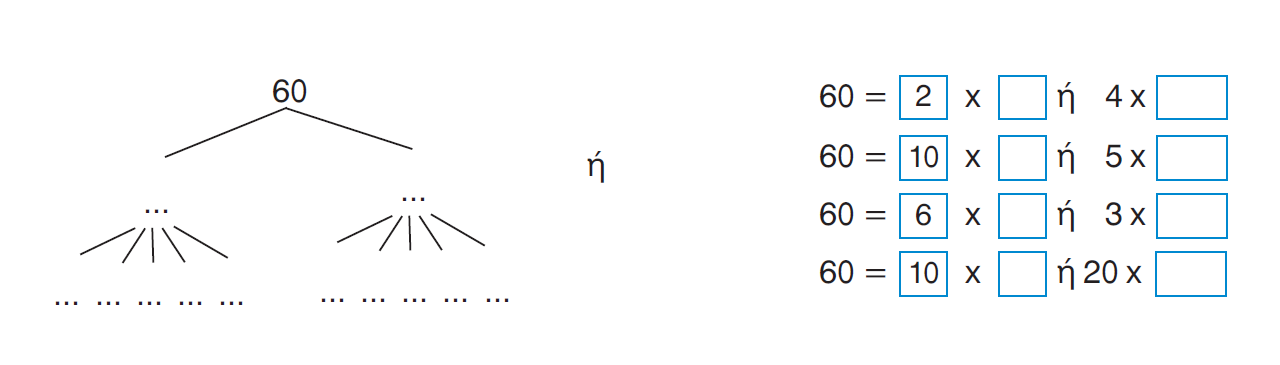 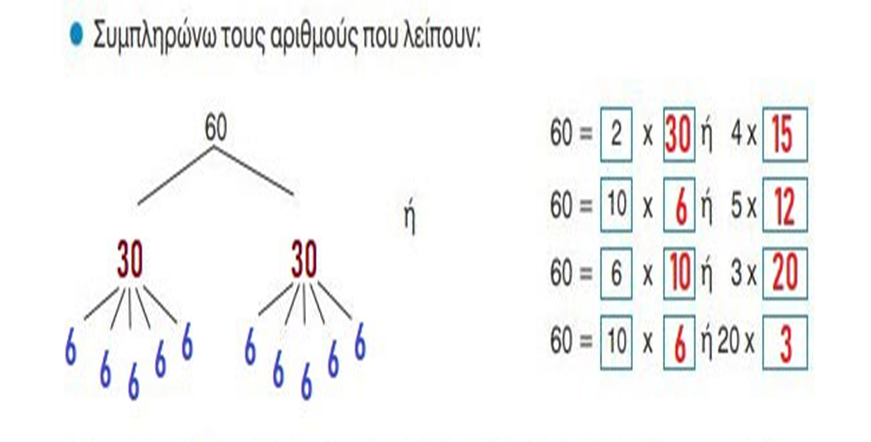 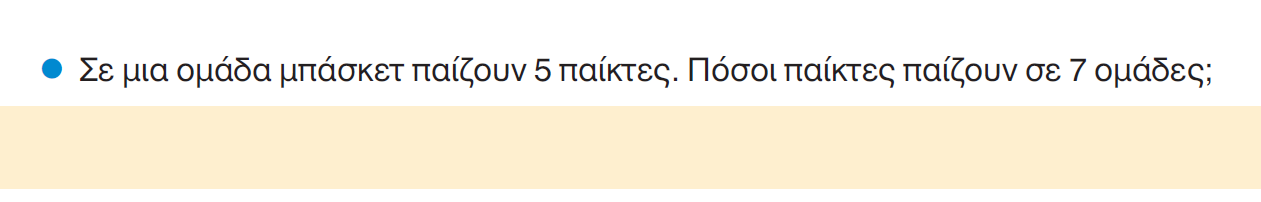 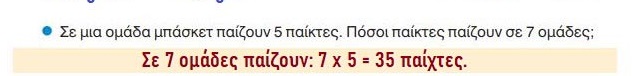 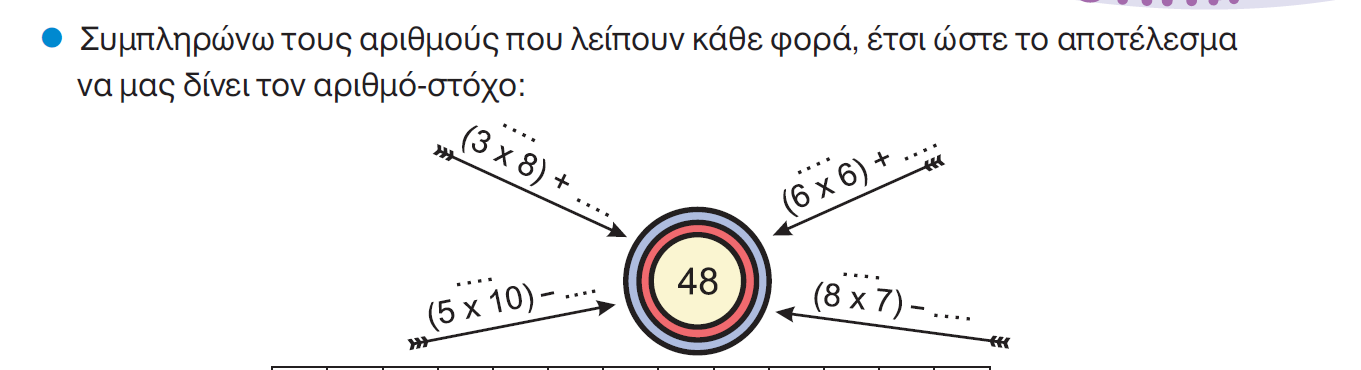 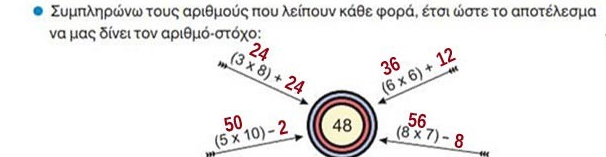 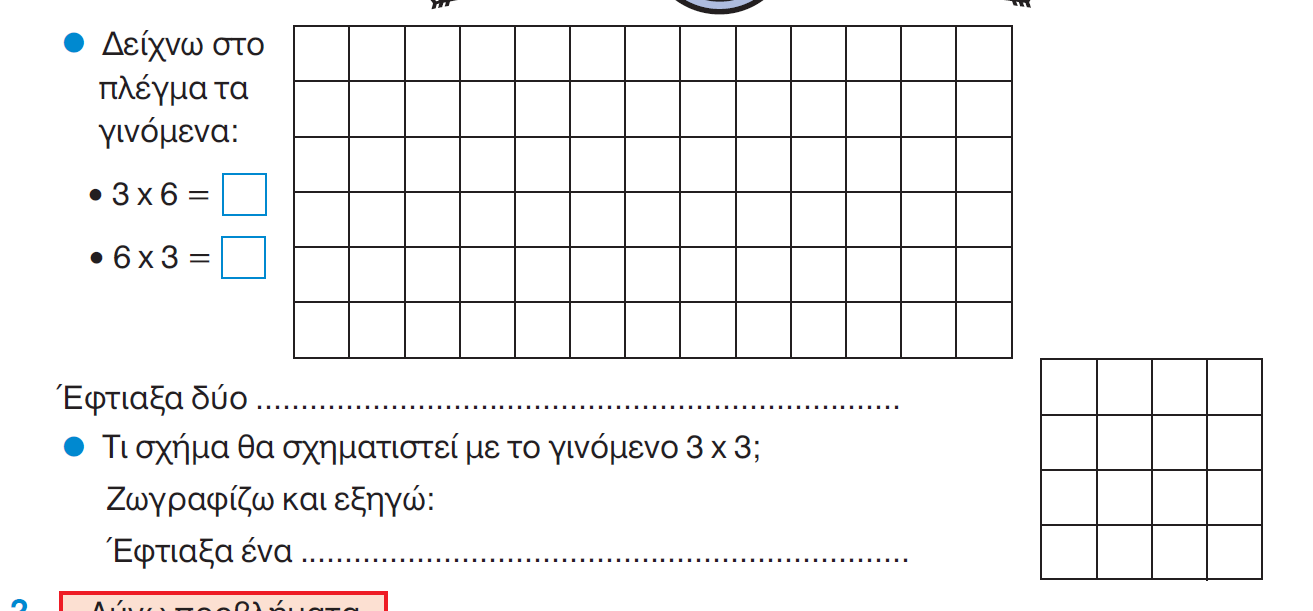 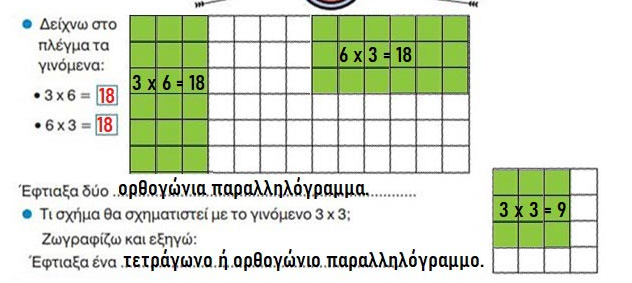 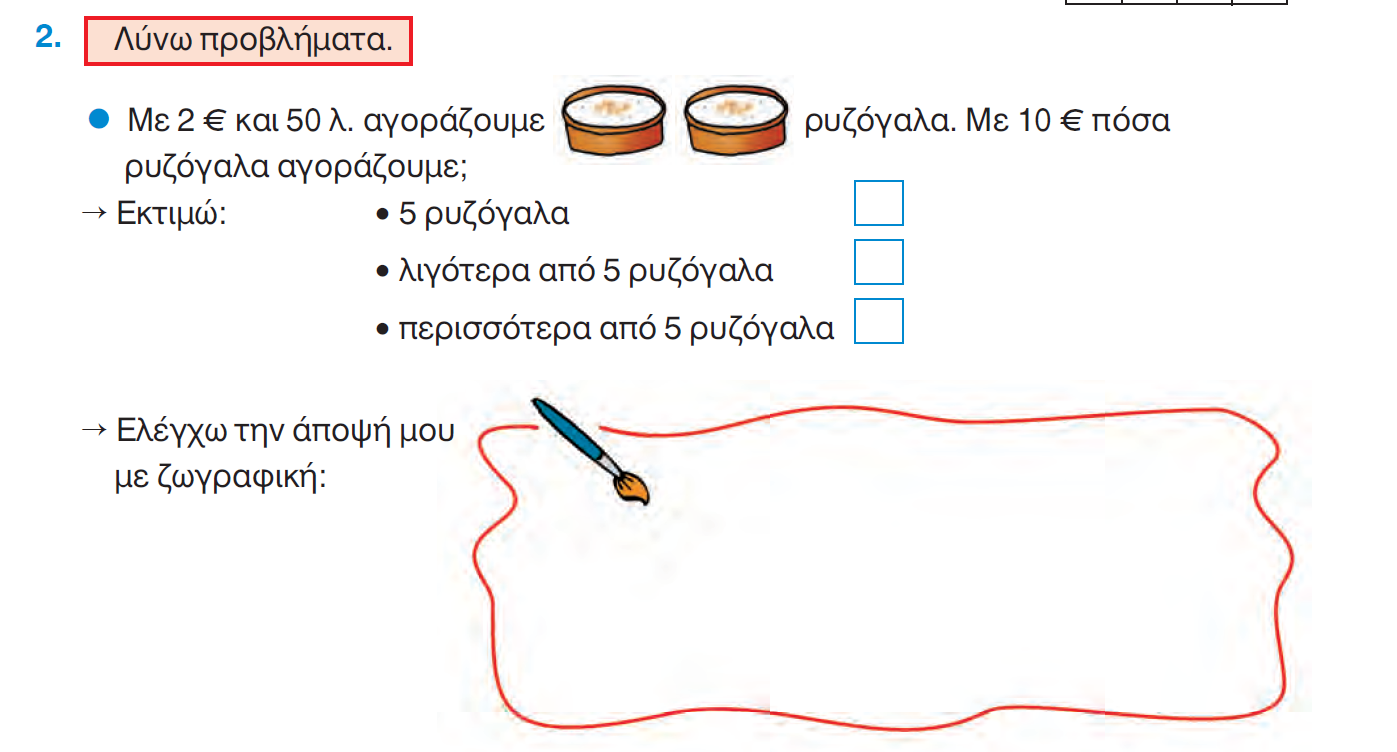 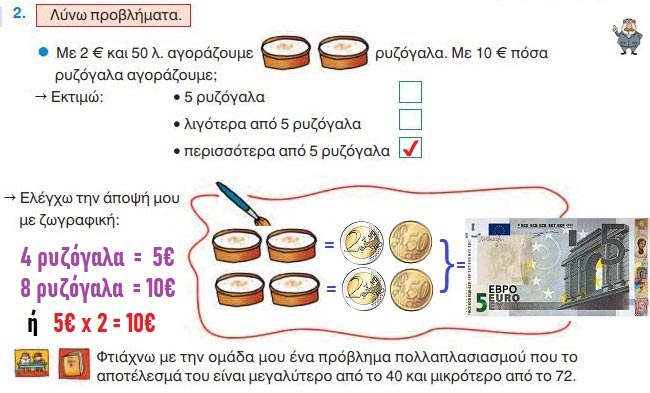